5. SÜRTÜNME
Birbirleri ile temas halinde bulunan cisimlerin yüzeyleri arasında bir etkileşim ortaya çıkar. Bu etkileşimin büyüklüğü yüzeylerin özellikleri ile ilgilidir. Bu nedenle yüzeyler; cilalı yüzeyler ve pürüzlü yüzeyler olmak üzere iki gruba ayrılabilir. Cilalı yüzey bir idealleştirme olup, gerçekte böyle bir yüzeyin tam olarak sağlanması olanaksızdır. Bunun dışında tüm cisimlerin yüzeylerinde farklı düzeylerde bir pürüzlülük vardır. Bu pürüzlülük cisimlerin temas yüzeylerinde bir sürtünme kuvvetinin ortaya çıkmasına neden olur.
Sürtünme, bir cisim üzerine etki eden ve cismin temasta olduğu diğer cisim veya yüzey üzerinde kaymasını engelleyen veya yavaşlatan direnç kuvveti olarak tanımlanabilir.

Sürtünme esas olarak dört grupta toplanabilir. 
Bunlar; 
Kuru sürtünme 
Akışkan sürtünmesi 
Yuvarlanma sürtünmesi 
İç sürtünmedir.
SÜRTÜNME KUVVETİ VE SÜRTÜNME KATSAYISI
Kuru sürtünmenin incelenmesi için yatay bir düzlem üzerinde duran    W = m . g  ağırlığındaki bir bloğu göz önüne alalım. Söz konusu bloğa yatay doğrultuda bir P kuvvetinin etki ettirilmesi durumunda, P kuvveti belli bir değerin altında olduğu sürece bloğun dengesi bozulmayacağından hareket etmeyecektir. Bunun nedeni, P kuvveti ile aynı büyüklük   ve   doğrultuda   ancak   ters  yönde  ortaya   çıkan  bir   sürtünme kuvvetinin (F) hareketi engellemesidir. Bu sürtünme kuvveti, temas yüzeyinde etki eder ve statik sürtünme kuvveti adını alır.
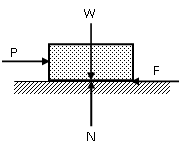 Bloğa etki eden P kuvveti artırılırsa, hareket başlayıncaya kadar F sürtünme kuvvetinin büyüklüğü de artar. Böylece sürtünme kuvveti maksimum değerine ulaşıncaya kadar P kuvvetini karşılamaya devam eder. Ancak P  kuvveti artırılmaya devam edilirse artık sürtünme kuvveti artmaz ve blok hareket etmeye başlar. Bu durumdaki sürtünme kuvvetine kinetik sürtünme kuvveti adı verilir. 
Deneysel çalışmalar, statik sürtünme kuvvetinin maksimum değerinin (Fm), yüzey tepkisi N normal kuvvetinin büyüklüğü ile doğru orantılı olduğunu göstermiştir. Bu durum matematiksel olarak aşağıdaki gibi ifade edilebilir.
Fm = μs  .  N
Eşitlikteki  μs  , statik sürtünme katsayısı olarak adlandırılan bir sabittir. Benzer olarak kinetik sürtünme kuvveti de aşağıdaki şekilde belirtilebilir.
Fk = μk  .  N
Burada  μk   , kinetik sürtünme katsayısı olarak adlandırılan bir sabiti ifade eder.
ŞEV AÇISI
Şimdi cismin oturduğu düzlemin bir ucunun yatayla α açısı yapacak şekilde kaldırılması durumunu göz önüne alalım. 






F' kuvveti, maksimum sürtünme kuvvetinden (Fm) küçük olduğu sürece, hem cismi eğik düzlem üzerinde kaymaya zorlayan ve hem de harekete  engel  olan  gerçek   sürtünme  kuvvetini  ifade  eder.  Bu  durumda N = W' ve     Fm > F' dür. α açısı sürtünme açısı Ø ye eşit olacak şekilde artırılırsa bu durumda Fm = F' olur. Yani cismi harekete zorlayan F' kuvveti, cismin temas yüzeyinde harekete geçmesini önleyen sürtünme kuvveti Fm ye eşittir.
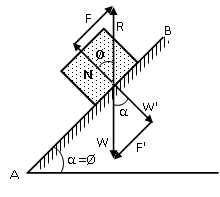 Artık bu andan itibaren α açısında olabilecek herhangi bir artış, cismin düzlem üzerinde A noktasına doğru harekete başlamasına neden olur. Fm = F' olduğunda eğik düzlemin yatayla yaptığı α açısının değerine doğal şev açısı adı verilir. 
KURU SÜRTÜNME İLE İLGİLİ MÜHENDİSLİK UYGULAMALARI
Teknikte kullanılan birçok alet ve makinelerde kuru sürtünme uygulaması ile karşılaşılır. Aşağıda kuru sürtünmenin uygulandığı bazı önemli alet ve makineler verilmiştir.
Kamalar
Bilezikli yataklar, mil yatakları, diskler
Radyal (kayma) yataklar
Vidalar
Kayış sürtünmesi
Tekerlek sürtünmesi.